Новое в регулировании распределительного сетевого комплекса.
RAB-«перезагрузка»
Милютин Д.В.
Заместитель начальника Управления
ФСТ России
Москва
Апрель 2012
Новое в RAB-регулировании
При корректировке:
+ факт НР - план НР
+ изменение законов
+ решения суда, ФСТ
Основы ценообразования 
Методика (приказ ФСТ России от 30.03.12 № 228-э)
На новый капитал – приказ ФСТ России от 17.02.2012г. №98/1:
  на 2012 – 12%, 
  далее- 11%
2
«Перезагрузка». Новые Основы, новые/старые критерии
ТСО, регулируемые долгосрочными методами
1
16
Критерии согласования ФСТ России долгосрочных параметров:
Продление долгосрочного периода до 01.07.2017 г.
Инвестиционная программа до 31.12.2017 г.
Согласование долгосрочных параметров с ФСТ России
Рост тарифов не превышает параметры Прогноза
Займ ≥ 25%РИК на конец каждого года
Займ < 4 х EBITDA
Утвержденные показатели надежности и качества
3
Основные проблемы. Инвестпрограмма.
Отсутствие инвестпрограмм, утвержденных Минэнерго России:
ОАО «МОЭСК», 
ОАО «Ленэнерго», 
ОАО «Кубаньэнерго», 
ОАО «ОЭК»,
ОАО «МРСК Центра и Приволжья» (Владимирэнерго, Ивэнерго, Калугаэнерго, Кировэнерго, Мариэнерго, Нижновэнерго, Рязаньэнерго, Тулэнерго, Удмуртэнерго),
 ОАО «МРСК Северного Кавказа» (Ставропольэнерго, Кабардино-Балкарские РС, Северо-Осетинские РС, Карачаево-Черкесские РС, Ингушские РС, Дагэнерго).

Отсутствие инвестпрограмм, утвержденных региональными исполнительными органами :
Курганской (ОАО «Курганэнерго», ОАО «ЭнергоКурган»),  
Тюменской (ОАО «Тюменьэнерго», ОАО «СУЭНКО», ОАО «СГЭС», ОАО«ГЭС», ОАО «ЮТЭК  РС»), 
Самарской (ОАО «Самарские РС») областей.
Нет инвестпрограммы
– нет необходимости в регулировании методом RAB
– нет возможности регулировать методом RAB (отсутствует план вводов)
4
Основные проблемы. Рост тарифов на
 долгосрочный период.
Основы ценообразования:
темп роста	 на каждый год первого
 долгосрочного периода регулирования
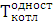 ≤   темп, установленный Прогнозом
Основные инструменты «перезагрузки»:
 снижение РИК (исключение НЗС), БИК (факт вводов << плана финансирования)




 снижение нормы доходности на старый капитал (до 1%)
2011 г.,
 млн. руб.
Темп роста >>> Прогноз СЭР
НО!
 прекращение с 01.01.2014 договоров «последней мили»
 значительные инвестиционные потребности
уход с RAB (Сибирь)
изменение Основ
уточнение Прогноза
5
Основные проблемы. Рост тарифов на 2012 г.
Основы ценообразования:
Тарифы устанавливаются в рамках предельных уровней!
Изменение балансовых показателей
Изменение структуры потребления
Изменение перекрестного субсидирования
Устранение неточностей предыдущих периодов
Превышение предельных уровней
согласование с ФСТ России (Порядок №236-э):
рост 	      ≤ 11%
превышение предельных уровней ≤ 3-4 процентных пунктов
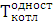 6
Превышение предельных уровней тарифов 
на услуги по передаче электрической энергии на 2012 г.
7
Основные проблемы. Уровень долга.
Увеличение ИП
ЗАЙМ ≥ 25%РИК 
на каждый год
Снижение РИК
снижение тарифов, сокращение ИП
Проект изменений: требование должно соблюдаться с 2015 г.
2,4
1,7
8
Прочие методологические вопросы
9
Вопросы принятия решений
Изменение формы решений
(регламент №130-э)
Изменение перечня параметров
10
Благодарю за внимание!